Attività di 
Donazione 

  al 31 Dicembre 2016
Cadavere + Vivente
Attività complessiva di donazione  1992 – 2016*
1489
1443
1334
1350
1342
1285
1282
1299
1330
1250
1262
1238
1120
1005
1077
N° Donatori Utilizzati
Attività di donazione  1992 – 2016*
Donazione e trapianto a cuore fermo 2008 – 2016*
Confronto Donatori PMP - 2015 vs 2016*
Anno 2015: 22,6
Anno 2016: 24,3
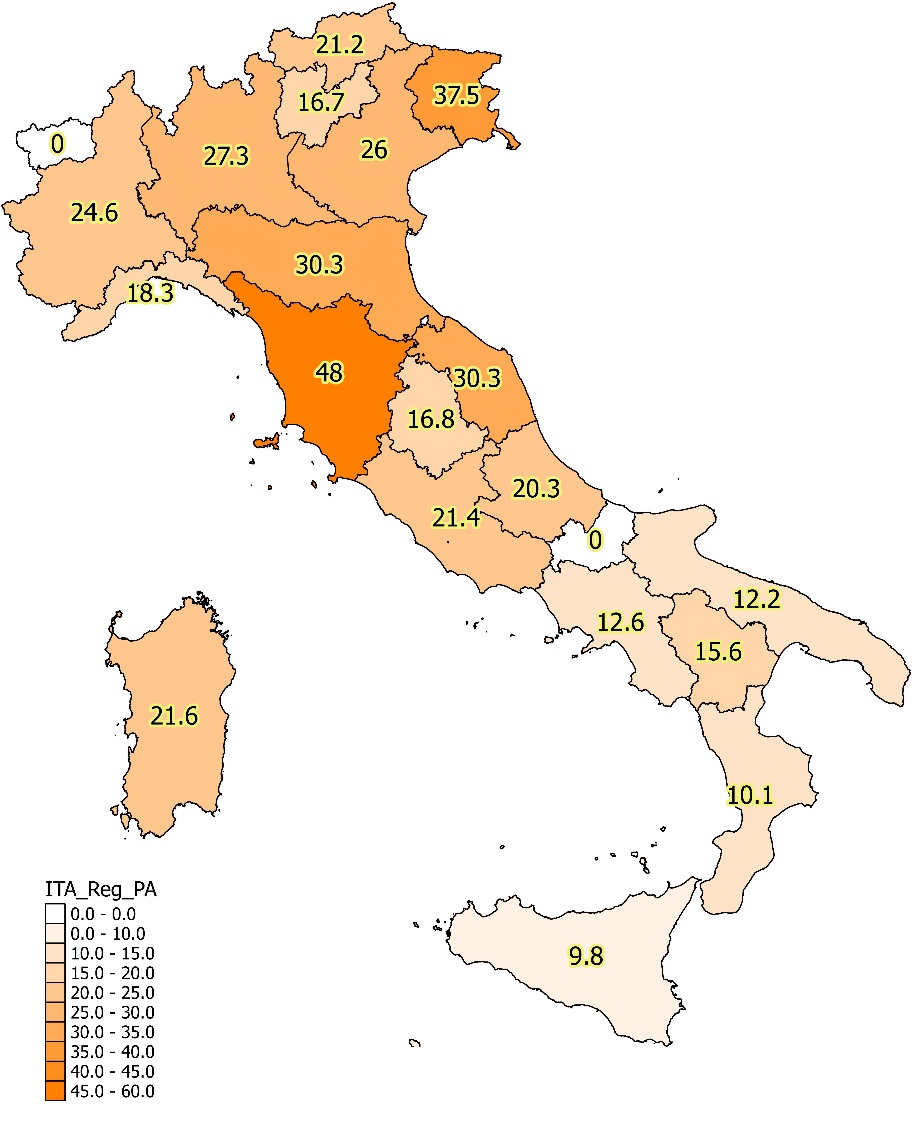 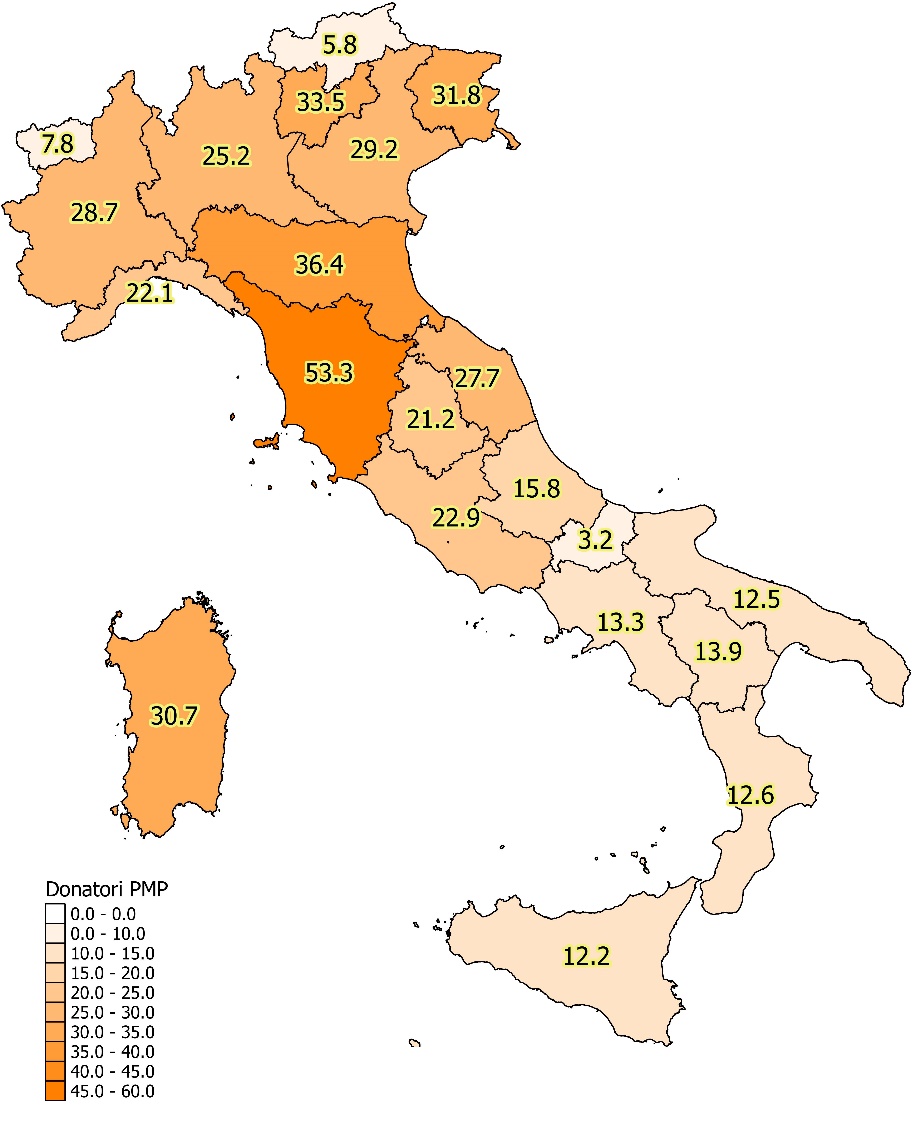 +7,5%
Confronto Donatori Utilizzati PMP - 2015 vs 2016*
Anno 2015: 19,2
Anno 2016: 21,4
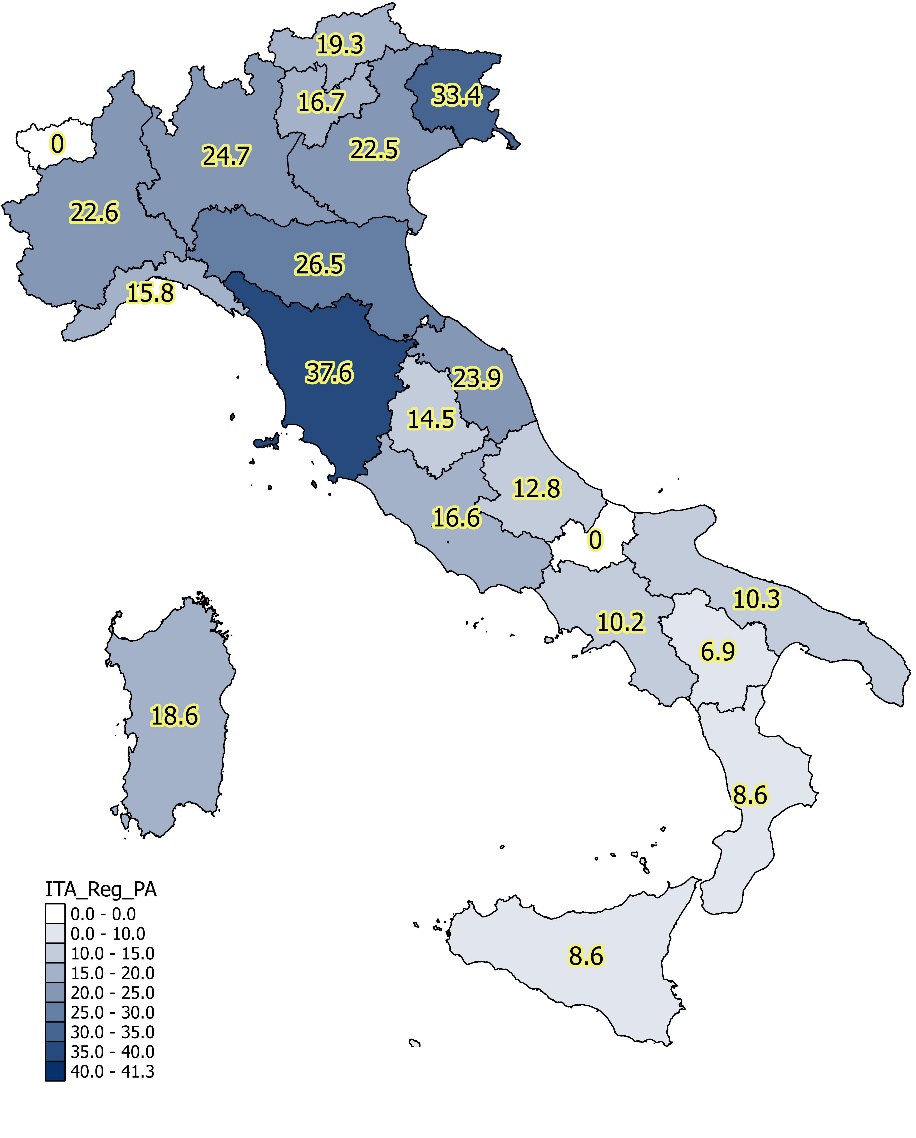 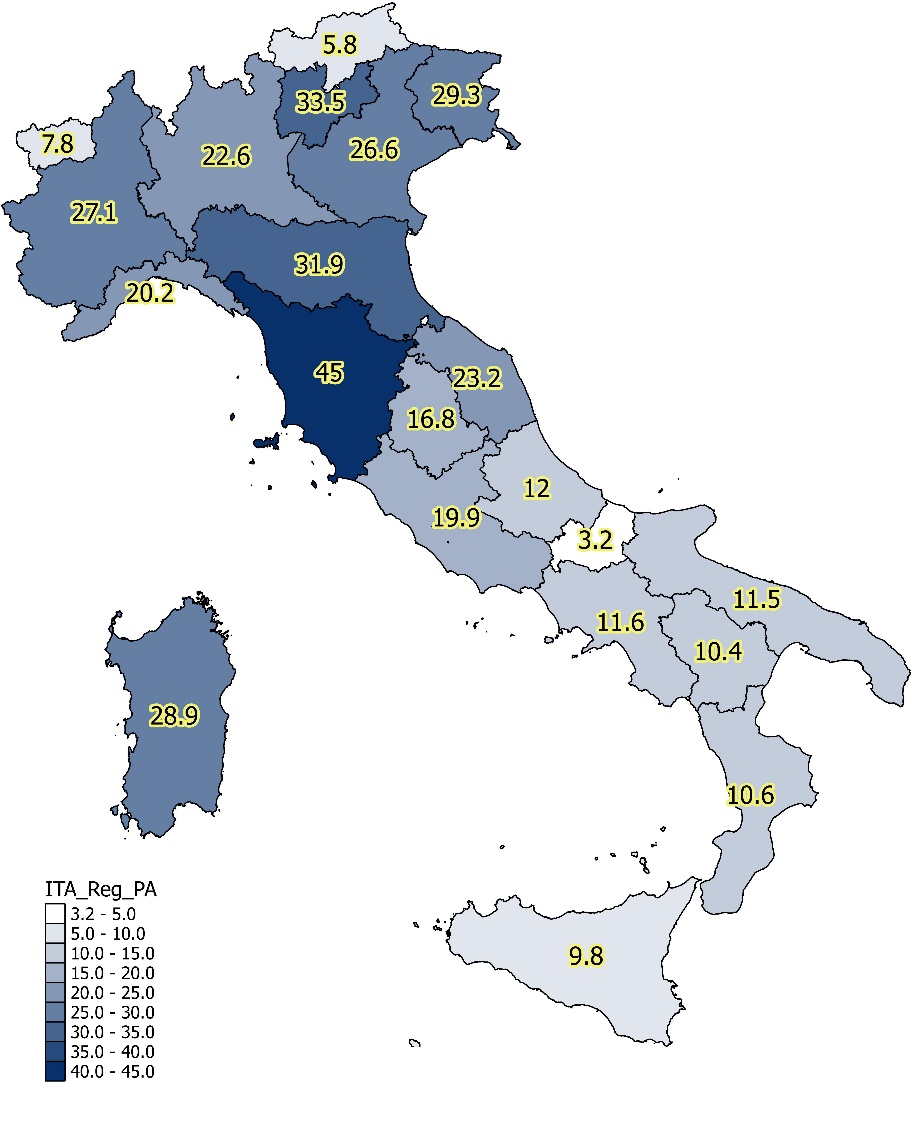 +11,5%
Anno 2015: 30,5 %
Anno 2016:  30,3 %
Confronto Opposizioni 2015 vs 2016*
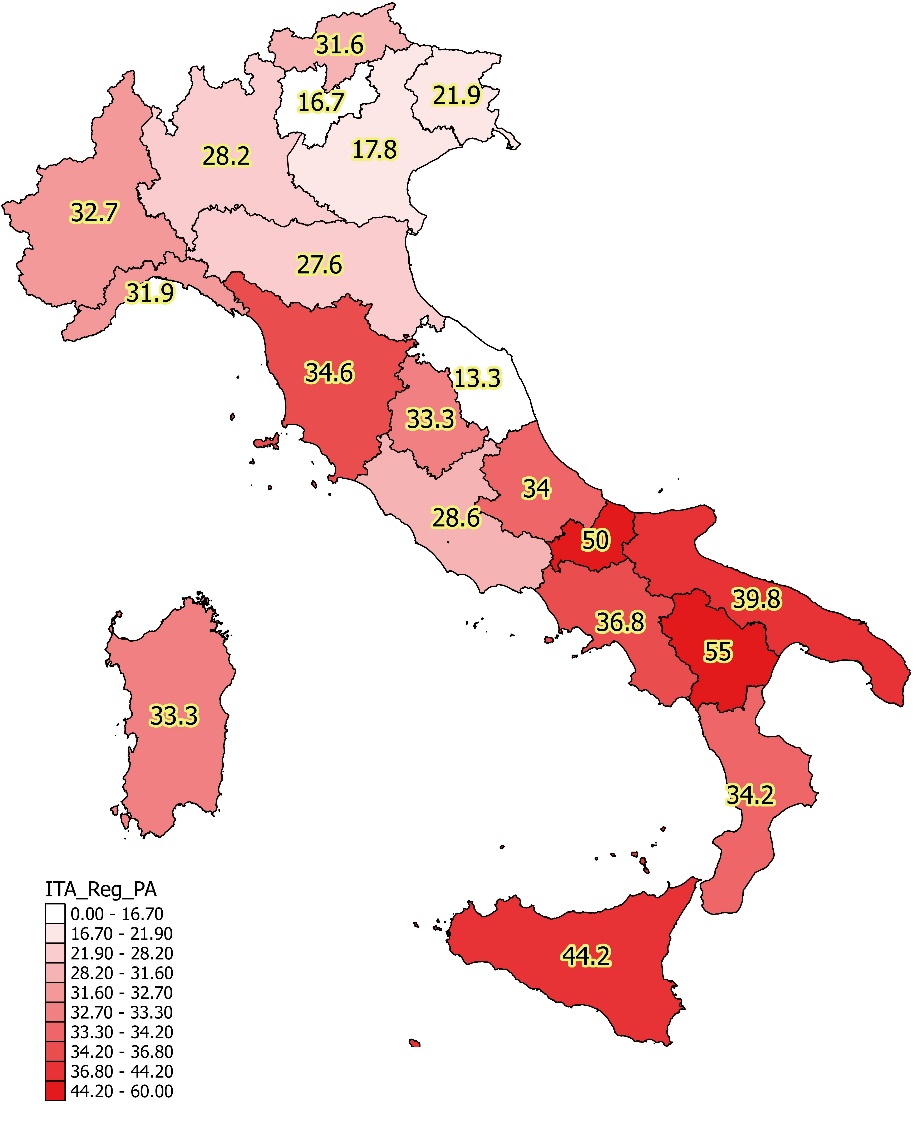 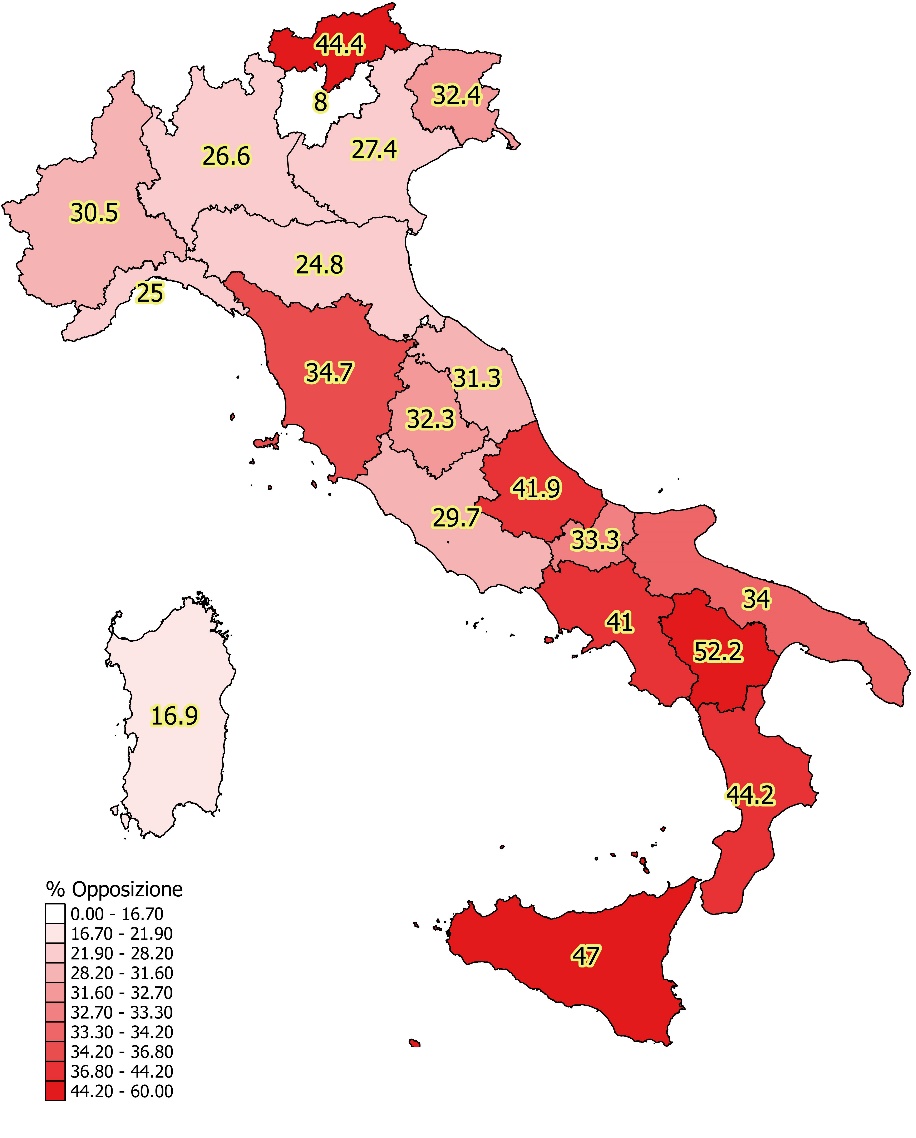 Attività di 
Trapianto

 al 31 Dicembre 2016
Attività di trapianto 1992-2016*
N° Totale trapianti (cadavere + vivente)
Attività di trapianto 1992-2016*
N° Totale trapianti donatore cadavere
Trapianto di RENE – Anni 1992-2016*
Incluse tutte le combinazioni
Trapianti di FEGATO – Anni 1992-2016*
Incluse tutte le combinazioni
Trapianti di CUORE – Anni 1992-2016*
Incluse tutte le combinazioni
Trapianti di POLMONE – Anni 1992-2016*
Incluse tutte le combinazioni
Trapianti di PANCREAS – Anni 1992-2016*
Liste di attesa al
 31 Dicembre 2016
Liste di Attesa al 31 Dicembre 2016*
PAZIENTI in lista  d’attesa in ITALIA al 31/12/2016 :
8856
Iscrizioni rene
8077**
** Per il rene ogni paziente può avere   più di una iscrizione
Incrementi % delle Liste di attesa e dei trapianti – Confronto 2015-2016
3° CATENA  DI TRAPIANTI DI RENE DA VIVENTE IN MODALITA’ CROSS-OVER CON  DONATORE SAMARITANO
Metodologia di Lavoro
1. Studio donatore SAMARITANO      2. Arruolamento delle coppie       3. Selezione delle coppie compatibili con il donatore Samaritano      4. Studio clinico e immunologico dei donatori e riceventi idonei       5. Procedura operativa
DONATORI
RICEVENTI
DONATORI
SAMARITANO
Gruppo  A
 Vicenza
5 Dicembre 2016
Gruppo 0 
PISA
Gruppo A 
PISA
Gruppo 0
PALERMO
Gruppo A
PALERMO
Gruppo A
PISA
Gruppo A
PISA
2/3 Gennaio
2017
Gruppo 0
PISA
Gruppo A
PISA
Gruppo A
PARMA
Gruppo 0
PARMA
Gruppo A
VICENZA
Donatori cellule staminali emopoietiche
Valori espressi in migliaia
Fonte dati: IBMDR
Numero dei trapianti e impatto aploidentico
742
704
693
693
684
670
360
338
253
186
183
127
87
93
56
40
28
25
Fonte dati: IBMDR
Registrazione della dichiarazione di volontà al momento del rilascio della carta d’identità
-Aggiornamento al 23/05/2016-
Numero dei Comuni attivi alla fine di ciascun anno
Consensi e opposizioni nei Comuni
91,0 %
No
9,0 %
Sì
N° dichiarazioni 20.433
Media giornaliera delle dichiarazioni di volontà
1000
N° dichiarazioni 206.721
CAMPAGNA NAZIONALE SU DONAZIONE E TRAPIANTO DI ORGANI, TESSUTI E CELLULE 2016
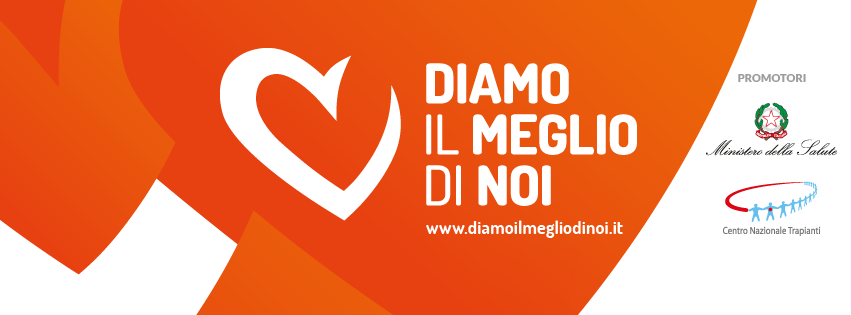 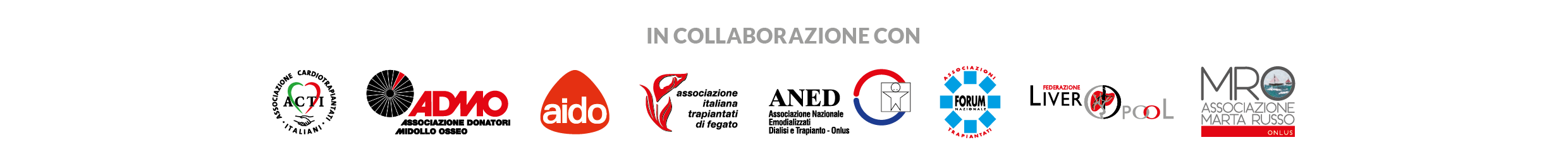 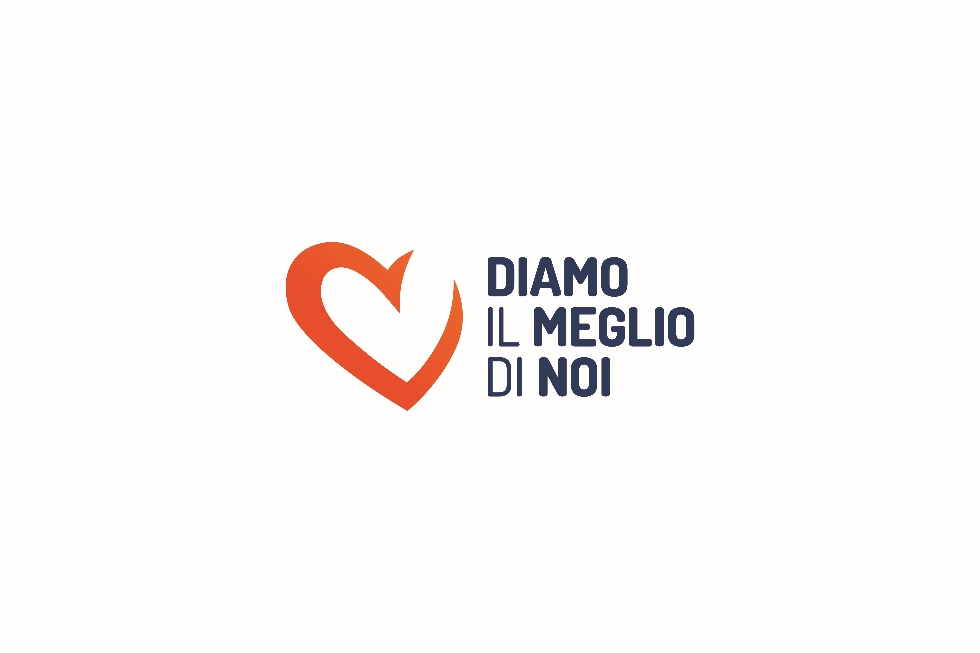 UNITI SOTTO IL SEGNO DEL CUORE!
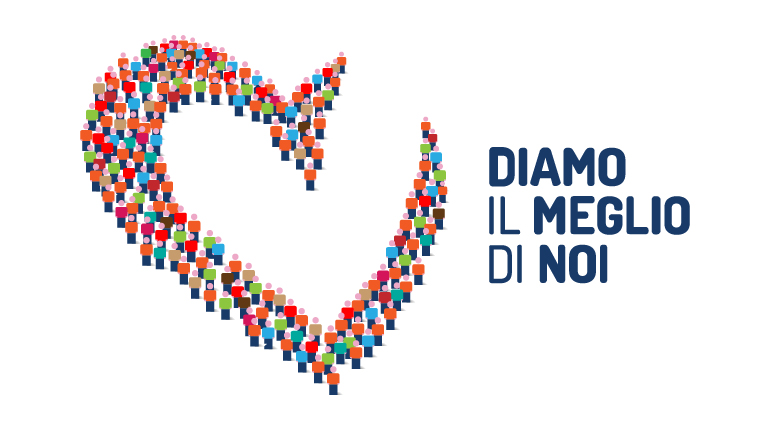 DIAMO IL MEGLIO DI NOI: 
un’iniziativa nata per diffondere la cultura della donazione attraverso l’adesione di organizzazioni di volontariato, istituzioni, enti pubblici o privati e aziende.

Chi aderisce si impegna a diffondere tra i propri dipendenti, sostenitori, soci e stakeholder la cultura del dono, informando sui modi per dichiarare la volontà sulla donazione e mettendo in campo iniziative di comunicazione interna. Ogni realtà aderente si impegna secondo le proprie caratteristiche e finalità. La campagna ha durata pluriennale